Statistical Machine TranslationPart II – Word Alignments and EM
Alex Fraser
Institute for Natural Language Processing
University of Stuttgart

2008.07.22     EMA Summer School
Word Alignments
Recall that we build translation models from word-aligned parallel sentences
The statistics involved in state of the art SMT decoding models are simple
Just count translations in the word-aligned parallel sentences
But what is a word alignment, and how do we obtain it?
2
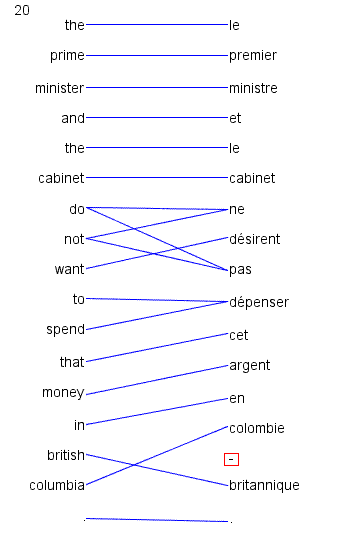 Word alignment is annotation of minimal translational correspondences 
Annotated in the context in which they occur
Not idealized translations!


(solid blue lines annotated by a bilingual expert)
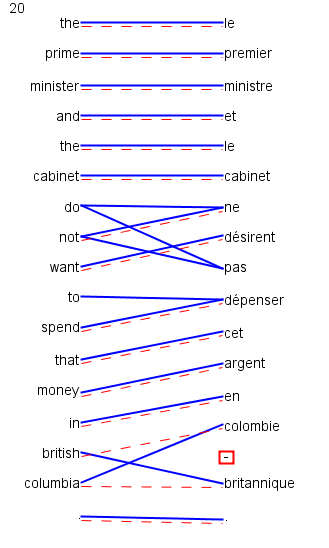 Automatic word alignments are typically generated using a model called IBM Model 4
No linguistic knowledge
No correct alignments are supplied to the system
unsupervised learning
(red dashed line = automatically generated hypothesis)
Uses of Word Alignment
Multilingual
Machine Translation
Cross-Lingual Information Retrieval
Translingual Coding (Annotation Projection)
Document/Sentence Alignment
Extraction of Parallel Sentences from Comparable Corpora 
Monolingual
Paraphrasing
Query Expansion for Monolingual Information Retrieval
Summarization
Grammar Induction
5
Outline
Measuring alignment quality
Types of alignments
IBM Model 1
Training IBM Model 1 with Expectation Maximization
IBM Models 3 and 4
Approximate Expectation Maximization
Heuristics for high quality alignments from the IBM models
How to measure alignment quality?
If we want to compare two word alignment algorithms, we can generate a word alignment with each algorithm for fixed training data
Then build an SMT system from each alignment
Compare performance of the SMT systems using BLEU
But this is slow, building SMT systems can take days of computation
Question: Can we have an automatic metric like BLEU, but for alignment?
Answer: yes, by comparing with gold standard alignments
7
Measuring Precision and Recall
Precision is percentage of links in hypothesis that are correct
If we hypothesize there are no links, have 100% precision
Recall is percentage of correct links we hypothesized
If we hypothesize all possible links, have 100% recall
8
F-score
3
(e3,f4) wrong
=
Gold

f1 f2 f3 f4 f5


e1 e2 e3 e4
4
3
(e2,f3)
(e3,f5)
not in hyp
=
5
Hypothesis

f1 f2 f3 f4 f5


e1 e2 e3 e4
Called F-score to differentiate 
from ambiguous term F-Measure
9
Alpha allows trade-off between precision and recall
But alpha must be set correctly for the task! 
Alpha between 0.1 and 0.4 works well for SMT
Biased towards recall
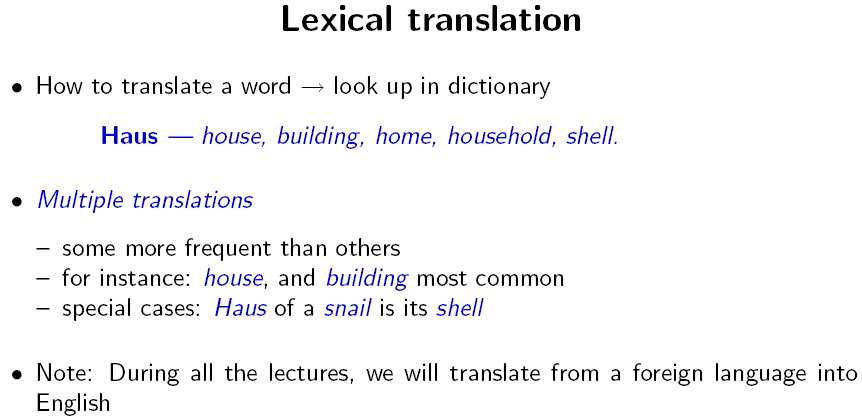 Slide from Koehn 2008
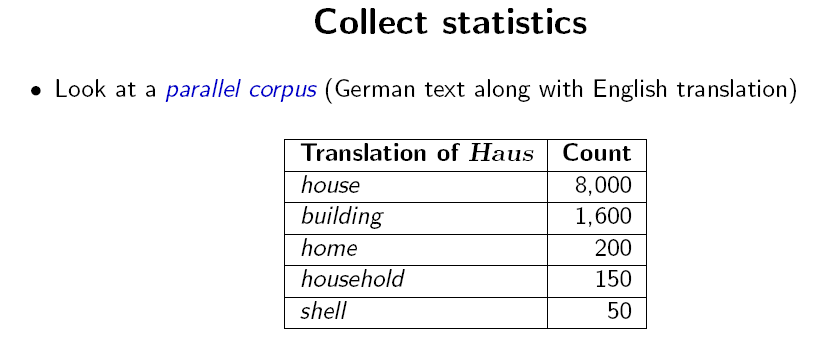 Slide from Koehn 2008
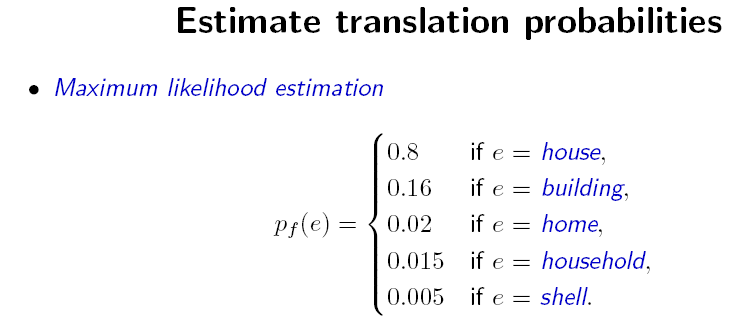 Slide from Koehn 2008
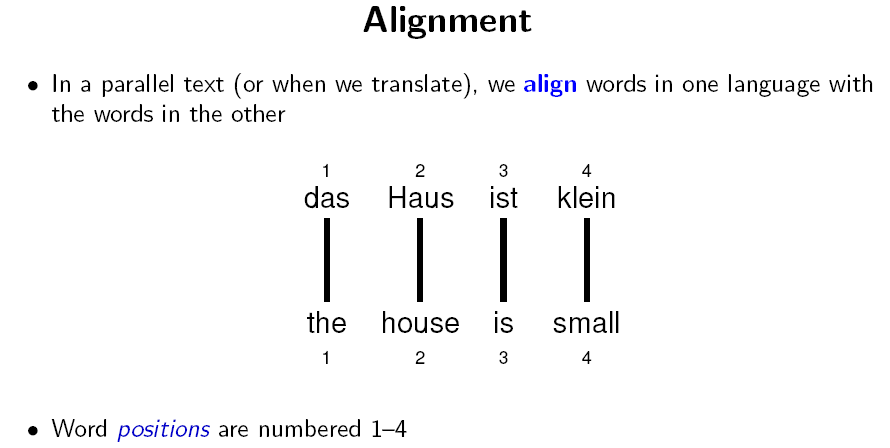 Slide from Koehn 2008
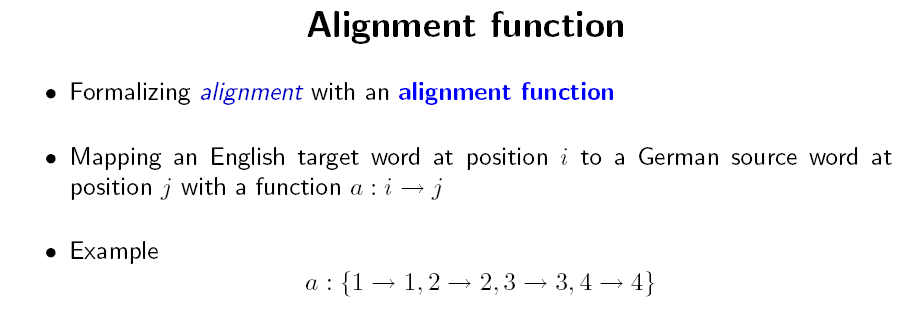 Slide from Koehn 2008
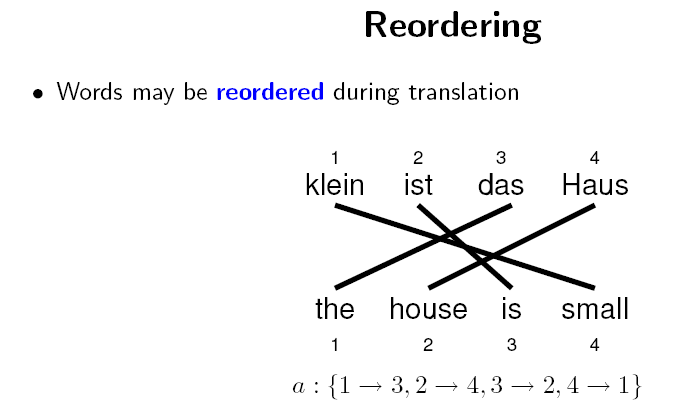 Slide from Koehn 2008
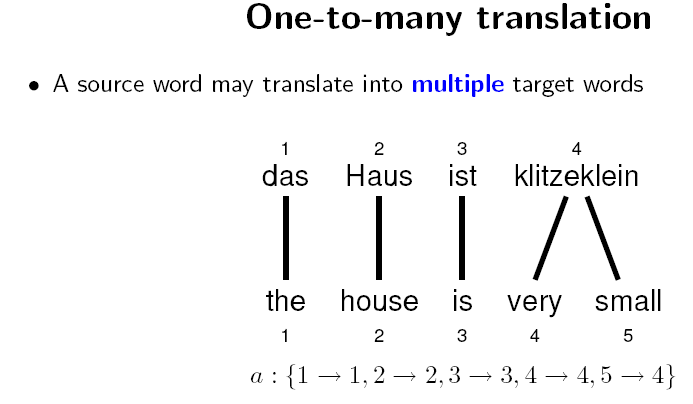 Slide from Koehn 2008
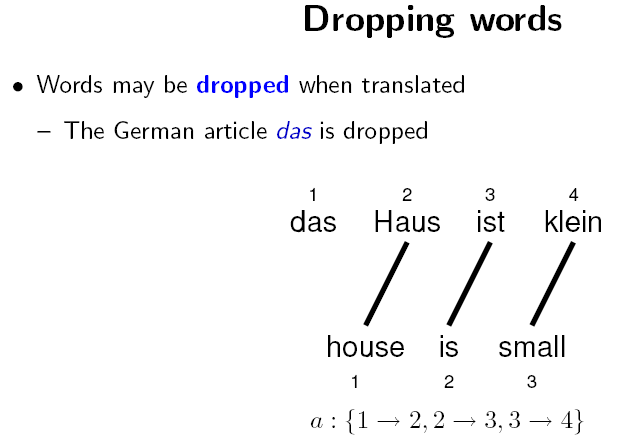 Slide from Koehn 2008
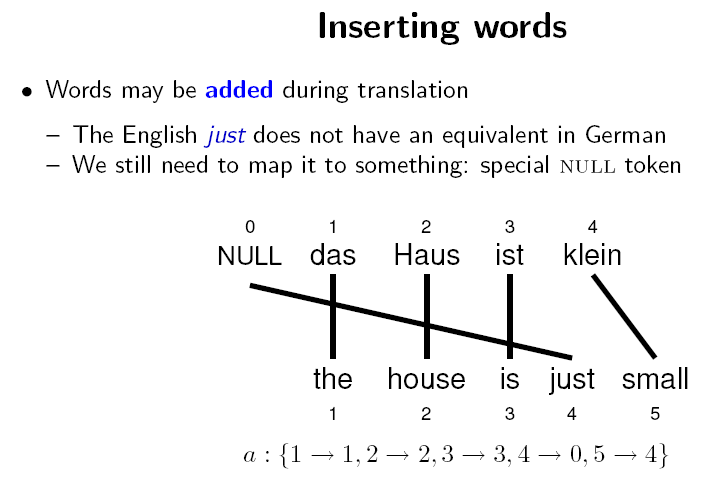 Slide from Koehn 2008
Generative Word Alignment Models
We observe a pair of parallel sentences (e,f)
We would like to know the highest probability alignment a for (e,f)
Generative models are models that follow a series of steps
We will pretend that e has been generated from f 
The sequence of steps to do this is encoded in the alignment a
A generative model associates a probability p(e,a|f) to each alignment
In words, this is the probability of generating the alignment a and the English sentence e, given the foreign sentence f
IBM Model 1
A simple generative model, start with:
foreign sentence f
a lexical mapping distribution t(EnglishWord|ForeignWord)
How to generate an English sentence e from f:
Pick a length for the English sentence at random
Pick an alignment function at random
For each English position generate an English word by looking up the aligned ForeignWord in the alignment function
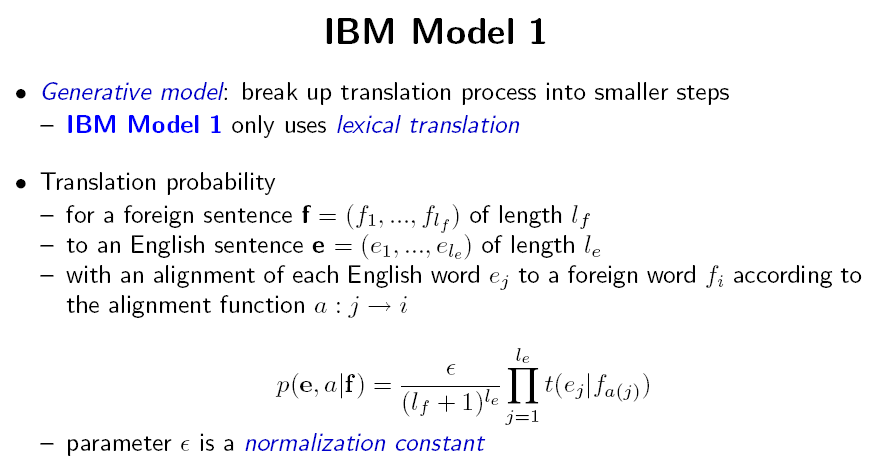 Slide from Koehn 2008
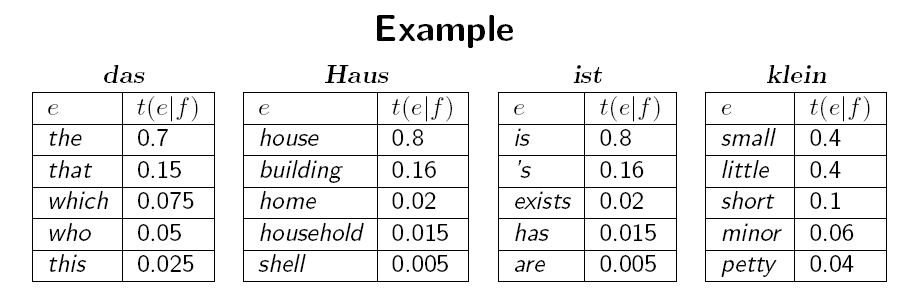 Є
Є
p(e,a|f)  =
×  t(the|das) ×  t(house|Haus) ×  t(is|ist) ×  t(small|klein)
54
625
×  0.7             ×  0.8                      ×  0.8        ×  0.4
=
=
0.00029Є
Slide modified from Koehn 2008
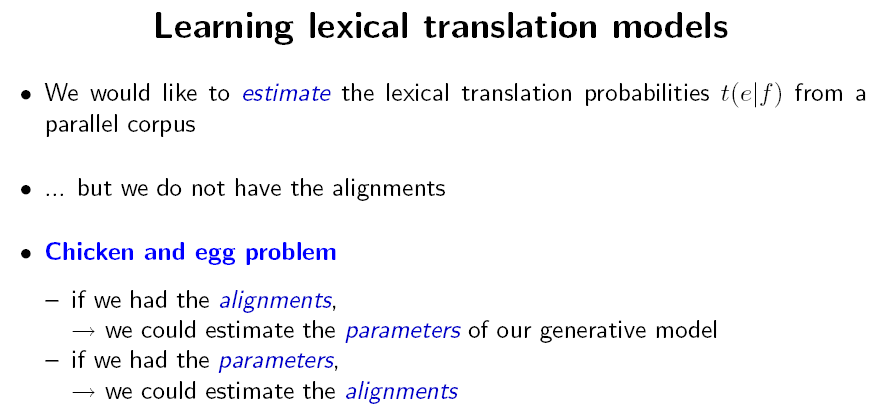 Slide from Koehn 2008
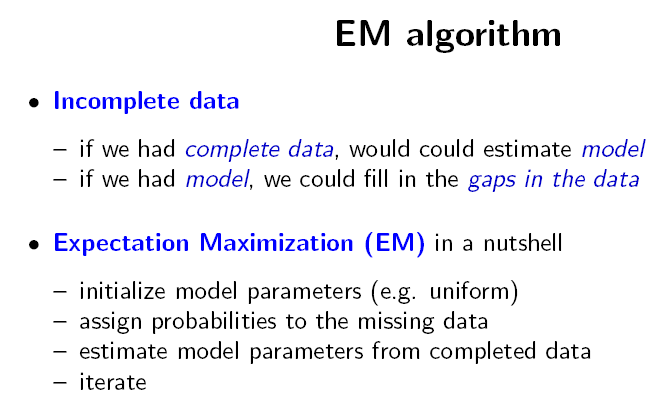 Slide from Koehn 2008
Unsupervised Training with EM
Expectation Maximization (EM)
Unsupervised learning
Maximize the likelihood of the training data
Likelihood is (informally) the probability the model assigns to the training data
E-Step: predict according to current parameters
M-Step: reestimate parameters from predictions
Amazing but true: if we iterate E and M steps, we increase likelihood!
26
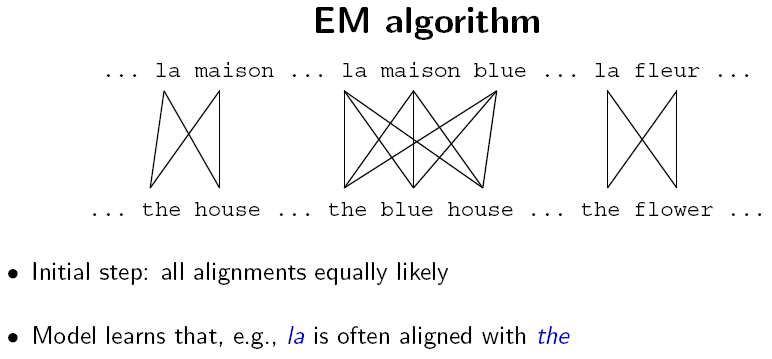 Slide from Koehn 2008
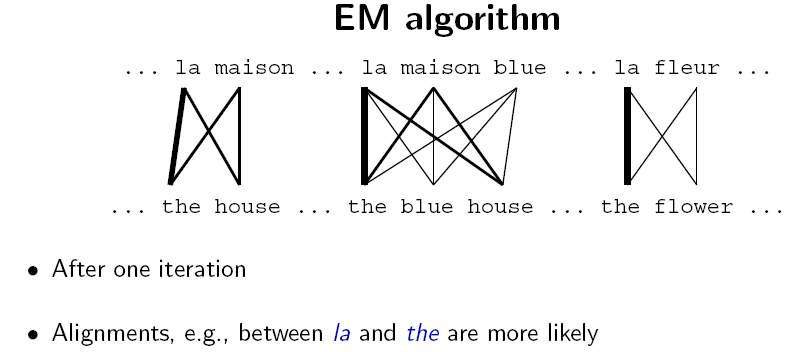 Slide from Koehn 2008
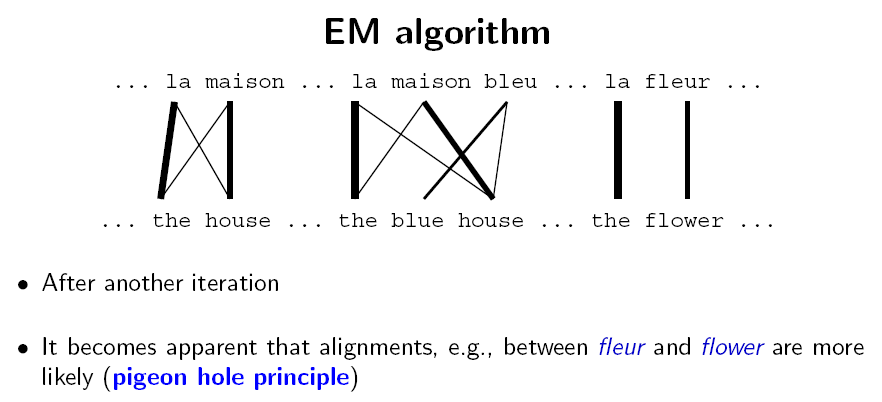 Slide from Koehn 2008
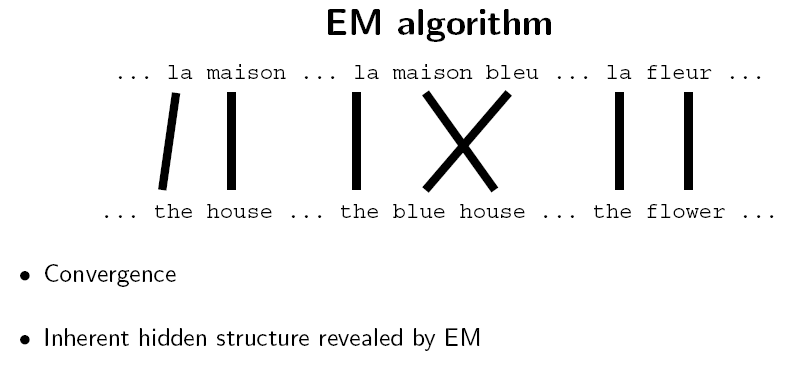 Slide from Koehn 2008
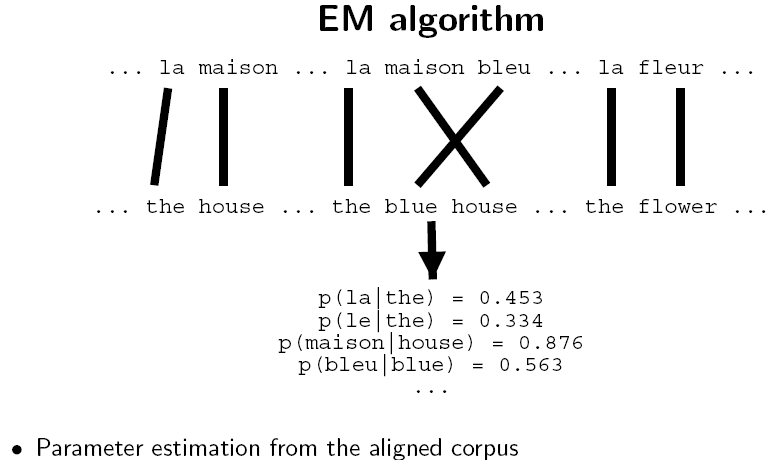 Slide from Koehn 2008
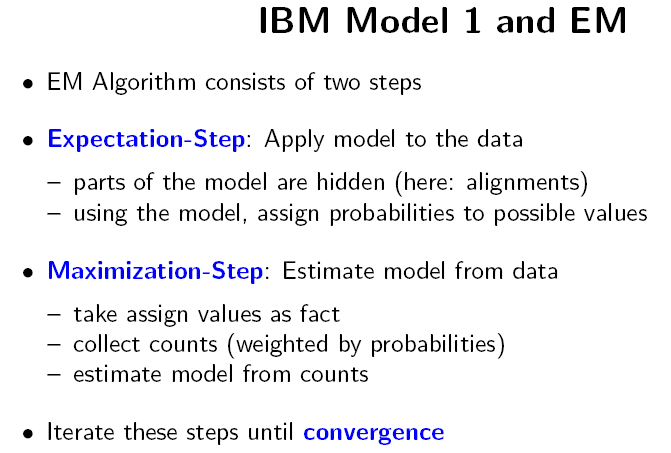 Slide from Koehn 2008
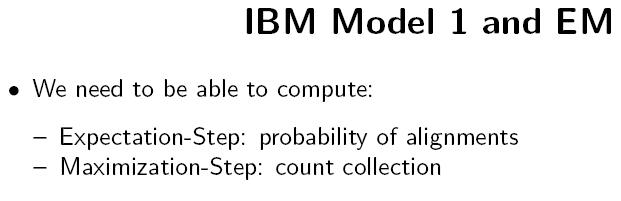 Slide from Koehn 2008
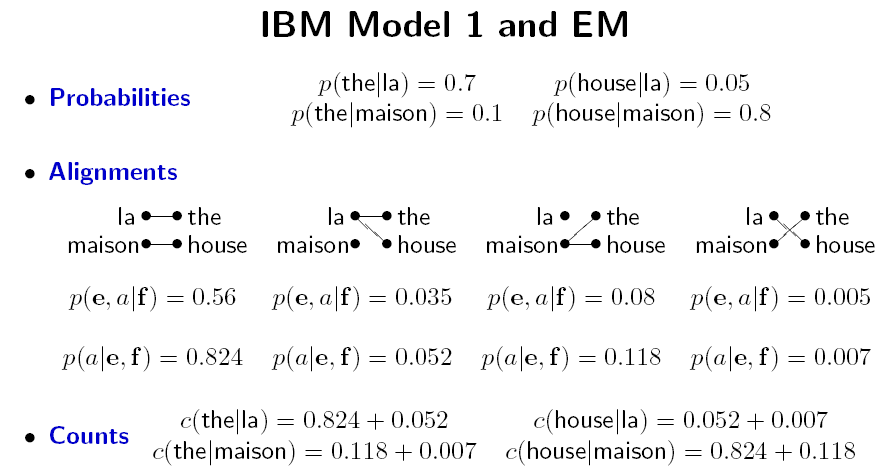 Slide from Koehn 2008
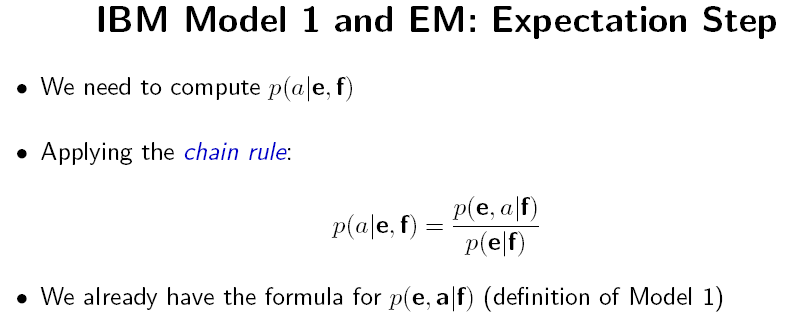 Slide from Koehn 2008
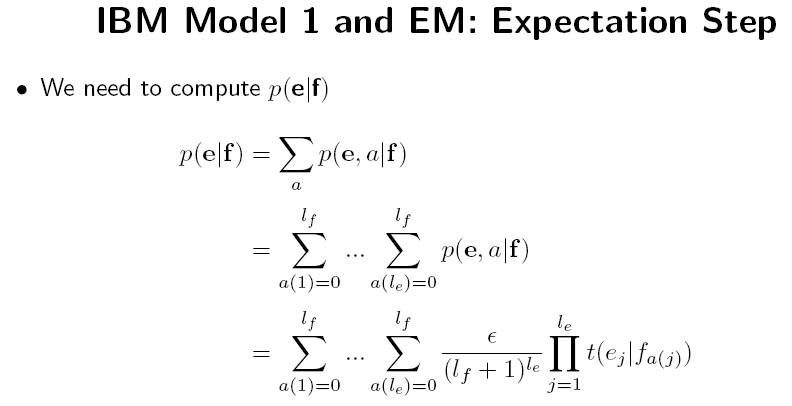 Slide from Koehn 2008
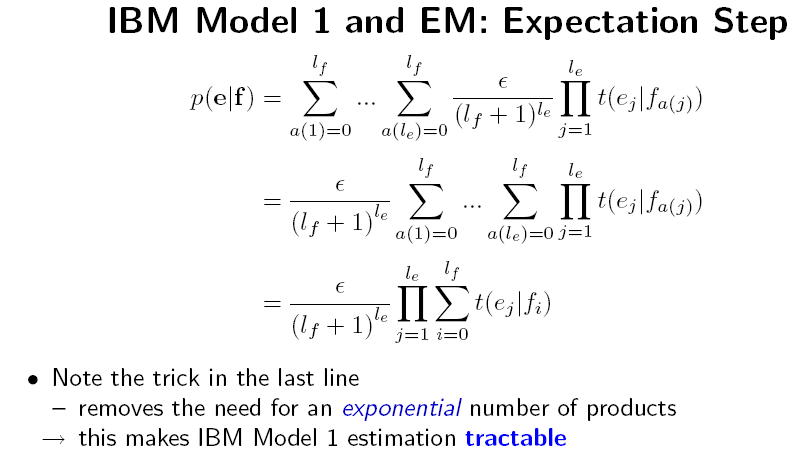 Slide from Koehn 2008
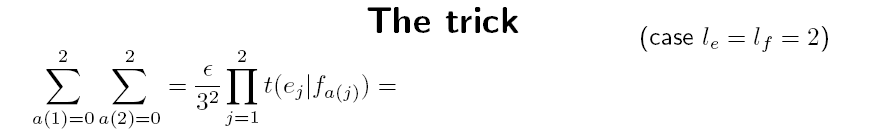 =     t(e1|f0) t(e2|f0) + t(e1|f0) t(e2|f1) + t(e1|f0) t(e2|f2) 
   + t(e1|f1) t(e2|f0) + t(e1|f1) t(e2|f1) + t(e1|f1) t(e2|f2)
   + t(e1|f2) t(e2|f0) + t(e1|f2) t(e2|f1) + t(e1|f2) t(e2|f2)
=     t(e1|f0)     [t(e2|f0) + t(e2|f1) + t(e2|f2) ]
   + t(e1|f1)     [t(e2|f0) + t(e2|f1) + t(e2|f2)]
   + t(e1|f2)     [t(e2|f0) + t(e2|f1) + t(e2|f2)]
=     [t (e1|f0) + t(e1|f1) + t(e1|f2) ]     [t(e2|f0) + t(e2|f1) + t(e2|f2) ]
Slide modified from Koehn 2008
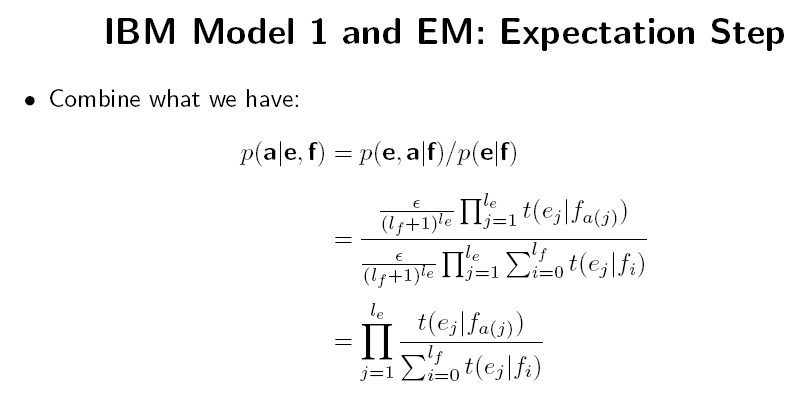 Slide from Koehn 2008
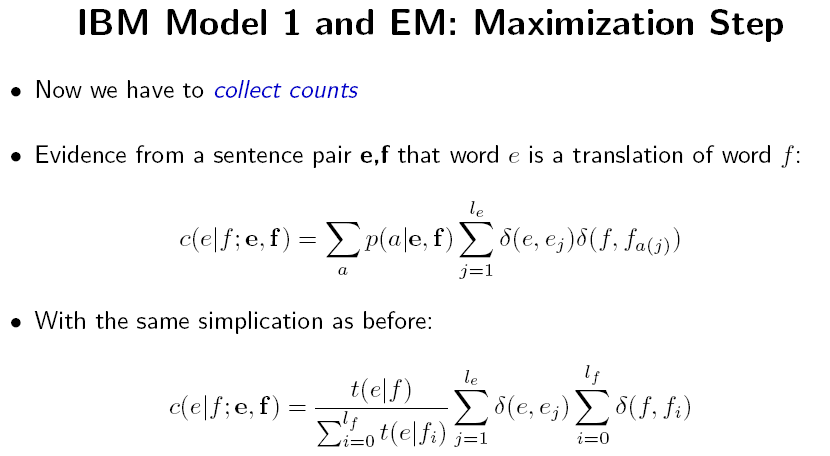 Slide from Koehn 2008
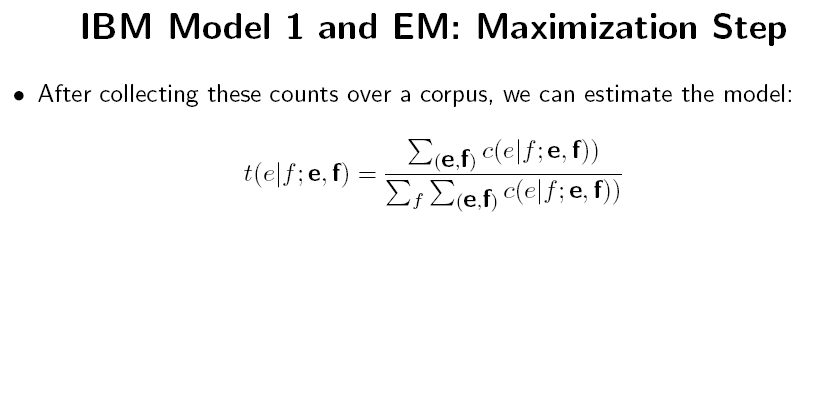 Slide from Koehn 2008
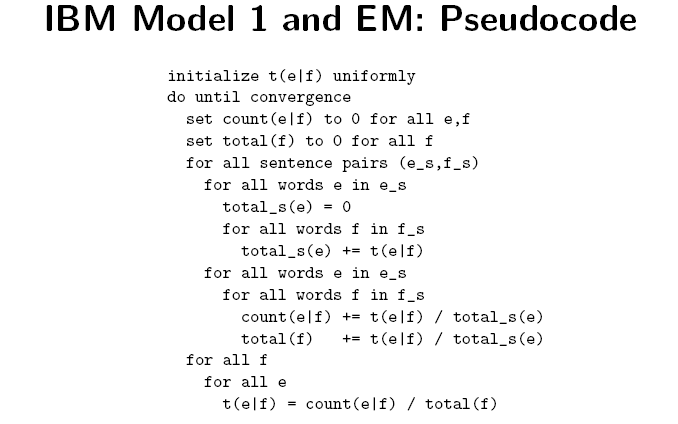 Slide from Koehn 2008
Outline
Measuring alignment quality
Types of alignments
IBM Model 1
Training IBM Model 1 with Expectation Maximization
IBM Models 3 and 4
Approximate Expectation Maximization
Heuristics for improving IBM alignments
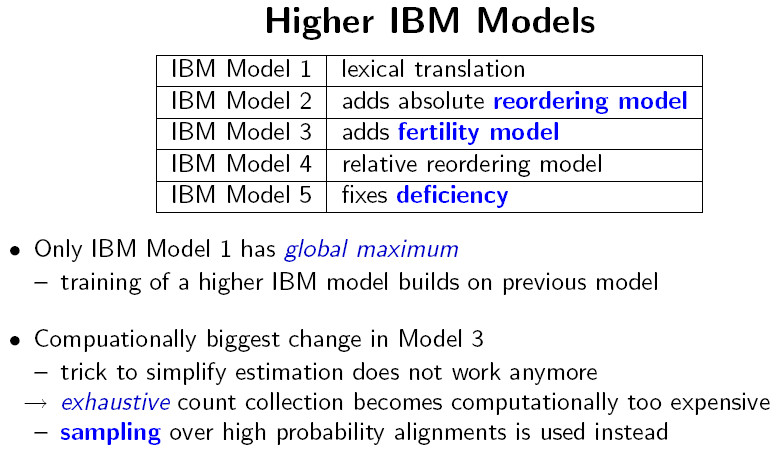 Slide from Koehn 2008
Training IBM Models 3/4/5
Approximate Expectation Maximization
Focusing probability on small set of most probable alignments
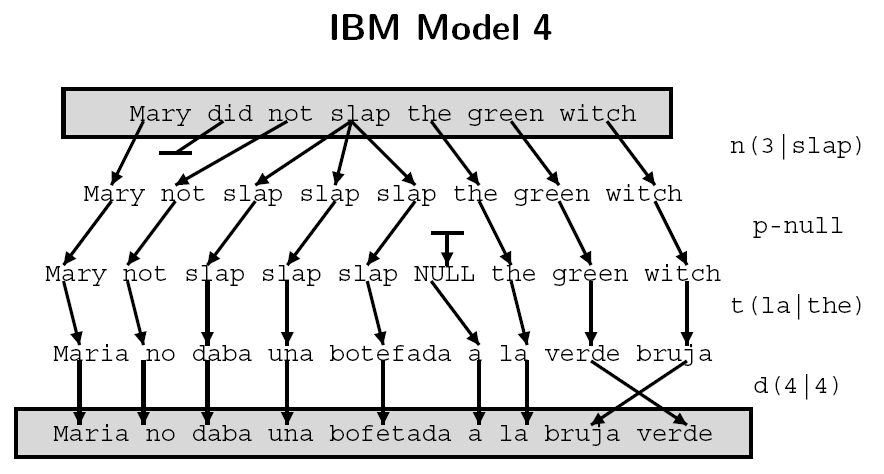 Slide from Koehn 2008
Maximum Approximation
Mathematically, P(e| f) = ∑  P(e, a | f) 
An alignment represents one way e could be generated from f
But for IBM models 3, 4 and 5 we approximate
Maximum approximation:
P(e| f) = argmax P(e , a | f)
Another approximation close to this will be discussed in a few slides
a
a
47
Model 3/4/5 training: Approx. EM
Bootstrap
Viterbi 
alignments
Translation
Model
Initial
parameters
E-Step
Viterbi 
alignments
Refined 
parameters
M-Step
48
Model 3/4/5 E-Step
E-Step: search for Viterbi alignments
Solved using local hillclimbing search
Given a starting alignment we can permute the alignment by making small changes such as swapping the incoming links for two words
Algorithm:
Begin: Given starting alignment, make list of possible small changes (e.g. list every possible swap of the incoming links for two words)
for each possible small change
Create new alignment A2 by copying A and applying small change 
If score(A2) > score(best) then best = A2
end for
Choose best alignment as starting point, goto Begin:
49
Model 3/4/5 M-Step
M-Step: reestimate parameters
Count events in the neighborhood of the Viterbi
Neighborhood approximation: consider only those alignments reachable by one change to the alignment
Calculate p(e,a|f) only over this neighborhood, then divide to sum to 1 to get p(a|e,f)
Sum counts over sentences, weighted by p(a|e,f)
Normalize counts to sum to 1
50
IBM Models: 1-to-N Assumption
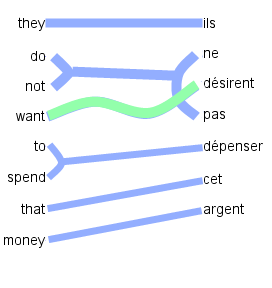 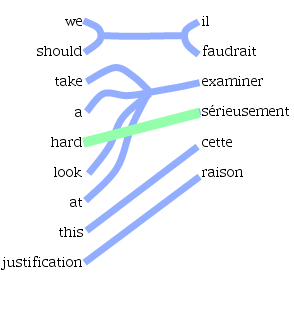 1-to-N assumption
Multi-word “cepts” (words in one language translated as a unit) only allowed on target side. Source side limited to single word “cepts”.
Forced to create M-to-N alignments using heuristics
51
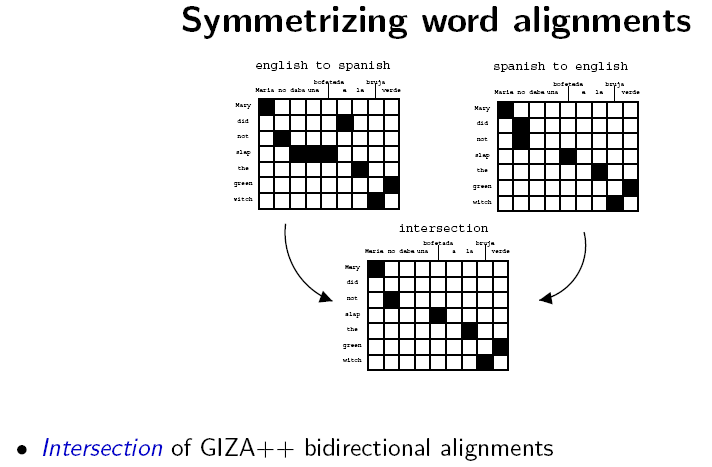 Slide from Koehn 2008
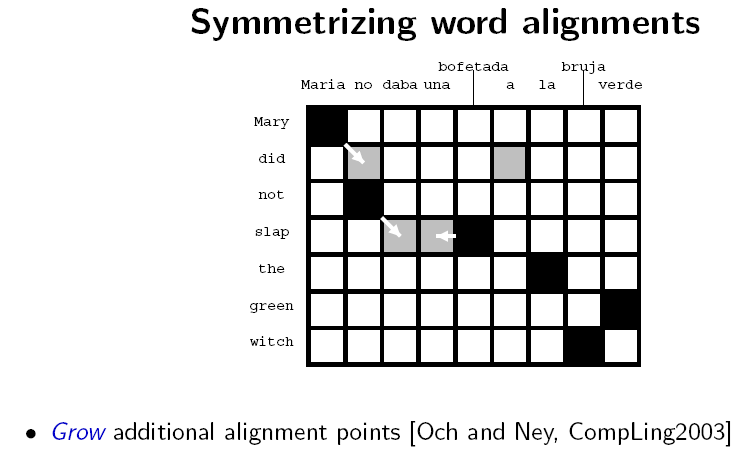 Slide from Koehn 2008
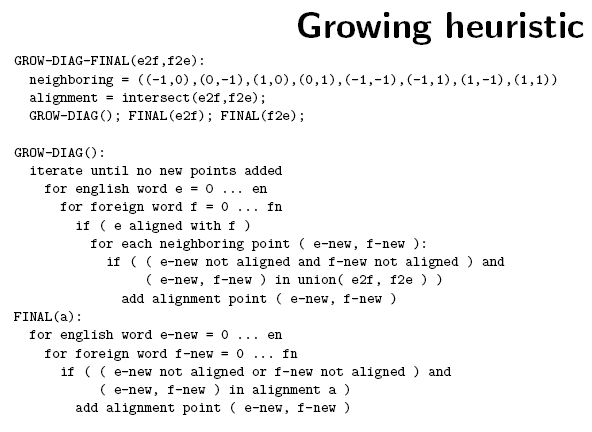 Slide from Koehn 2008
Discussion
Most state of the art SMT systems are built as presented here
Use IBM Models to generate both:
one-to-many alignment
many-to-one alignment
Combine these two alignments using symmetrization heuristic
output is a many-to-many alignment 
used for building decoder
Moses toolkit for implementation: www.statmt.org
Uses Och GIZA++ tool for Model 1, HMM, Model 4

However, there is newer work on alignment that is interesting!
Practice 1
Implement EM for IBM Model 1
Please see my home page:
		http://www.ims.uni-stuttgart.de/~fraser

Stuck? My office is two doors away from this room
Lecture tomorrow: 14:00, this room, phrase-based modeling and decoding
Thank You!